Где тіло, а де речовина?
речовина
тіло
тіло
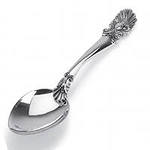 тіло
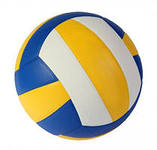 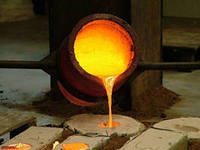 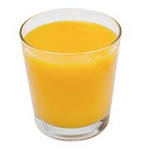 речовина
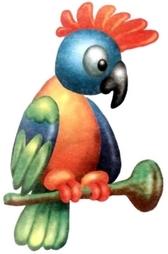 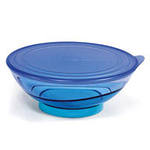 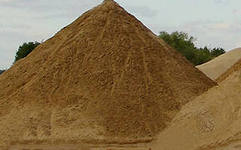 тіло
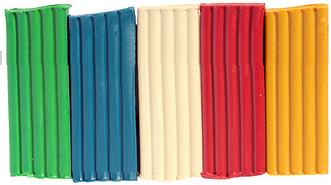 тіло
речовина
речовина
Встановити відповідність
явище
речовина
Фізичне тіло
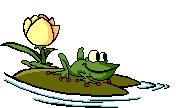 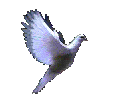 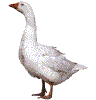 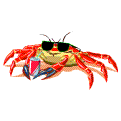 вода
Квакає жаба
гусь
політ
голуба
краб
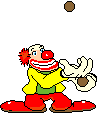 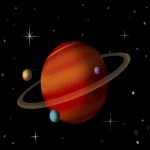 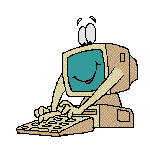 жалізо
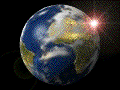 Земля
Комп’ютер
політ  кульки
ЗАПОВНИ ТАБЛИЦЮ,
Розмісти явища 
у відповідності
Переключення сигналів
 світофора
протікання 
Електричного струму
В плитці
стрибає  кролик
летить птах
звучить барабанна
дробь
Звенить  будильник
остигає кава
притягання магнітів
сіяння полум’я 
костра
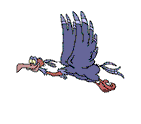 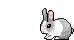 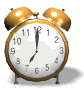 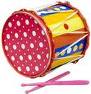 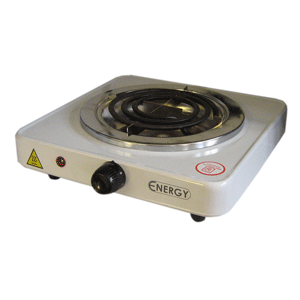 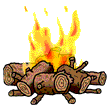 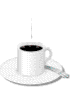 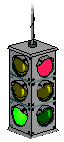